The great mathematician and scientist
Mary somerville
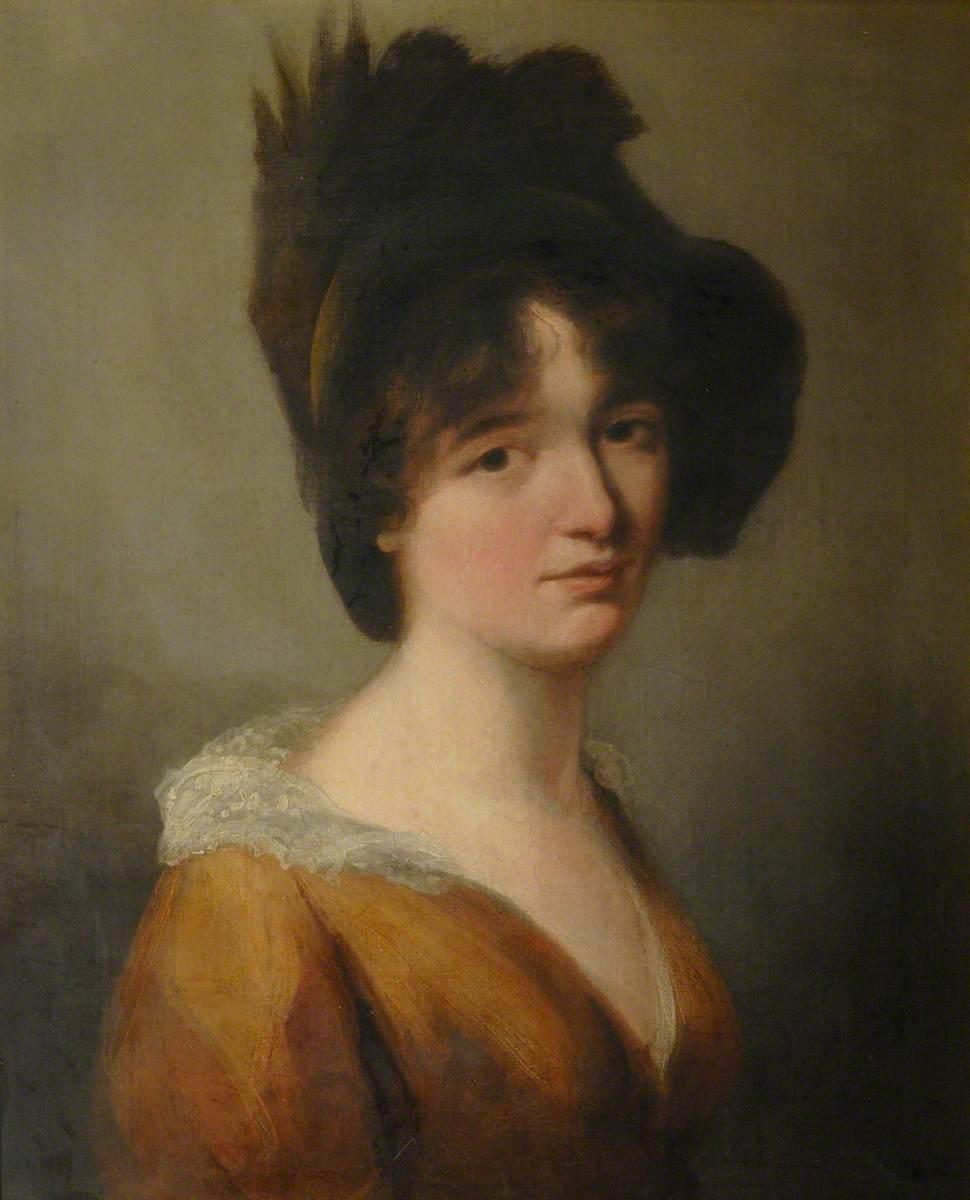 Happy Birthday!
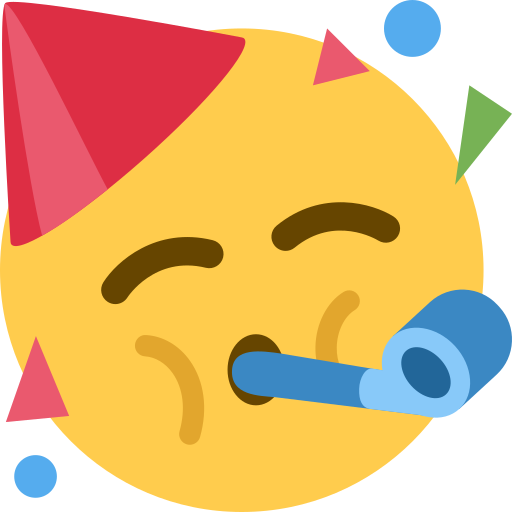 Mary Somerville was a famous polymath, writer and scientist .She was born 26th December 1780 (Jedburgh, scotland) and died 29th November 1872 (Naples , Italy ). She gave birth to 5 children 3 females & 2 males (Martha Somerville ,Woronzow Greig ,Margaret Farquhar ,Thomas Somerville , Mary Charlotte Somerville), married 2 men (William Somerville & Samuel Greig ) and her parents were William George Fairfax & Margaret Charters.
(A polymath is a person of a wide range of knowledge)
She was famous for?
Somerville was famous for being a range of different thing such as 
. a scottish scientist (mainly)
. A polymath 
. an astrologist 
Her and Caroline herschel were elected as the first female honorary members of the RAS
(RAS stands for Royal Astronomical Society)
R.I.P
Unfortunately this brainy super mathematician died at the ripe old age of 91 . She died from old age in Naples,  Italy 1872 29th November . During her life she discovered the Planet neptune , became a member of RAS and married 2 men  .
Quick Facts
. she discovered Neptune 
. As a child she had very poor education